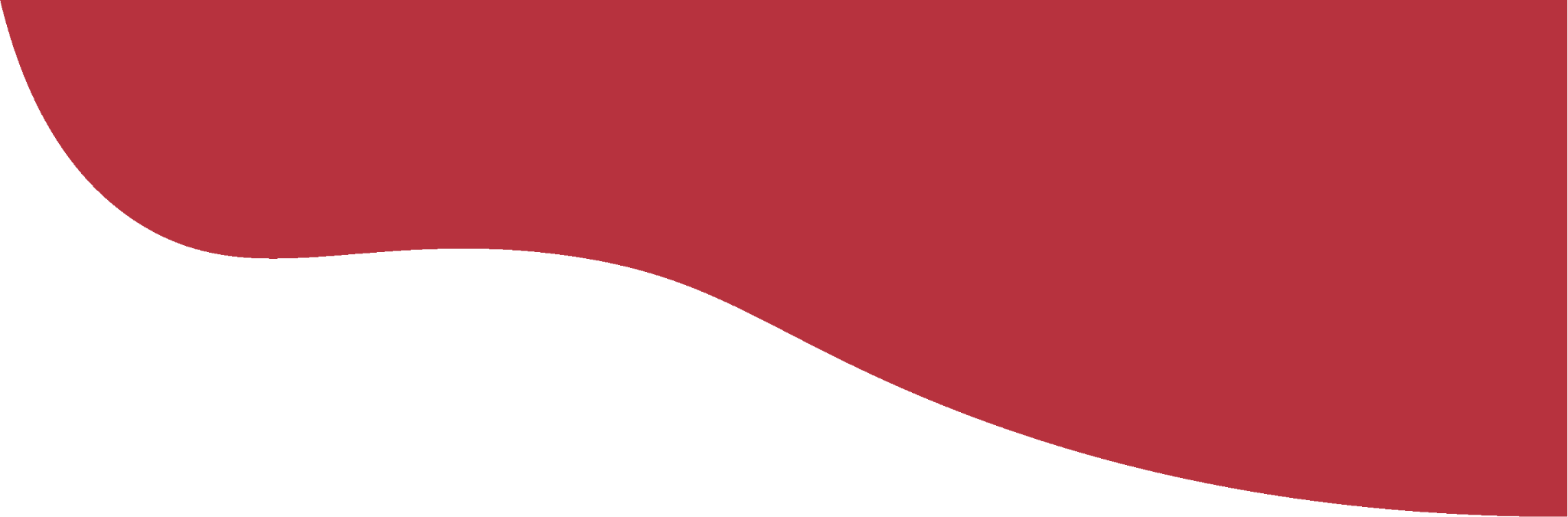 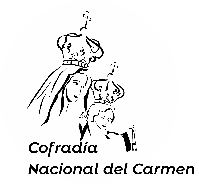 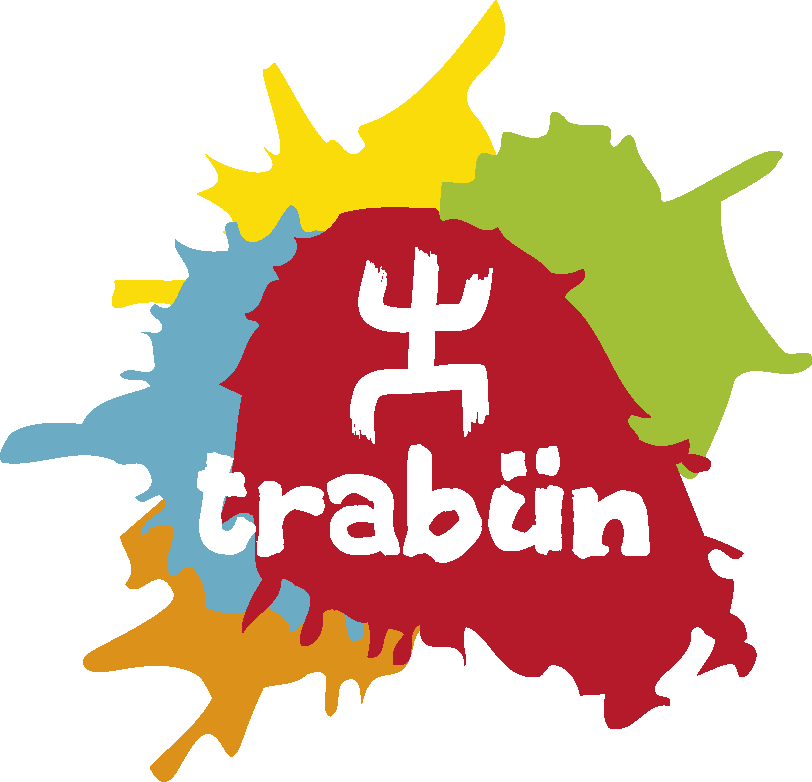 Una protección maternal
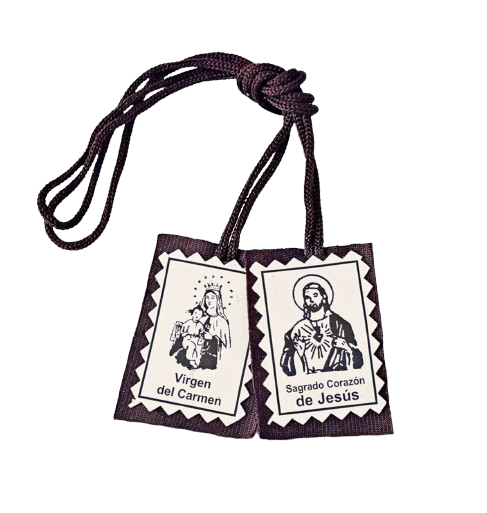 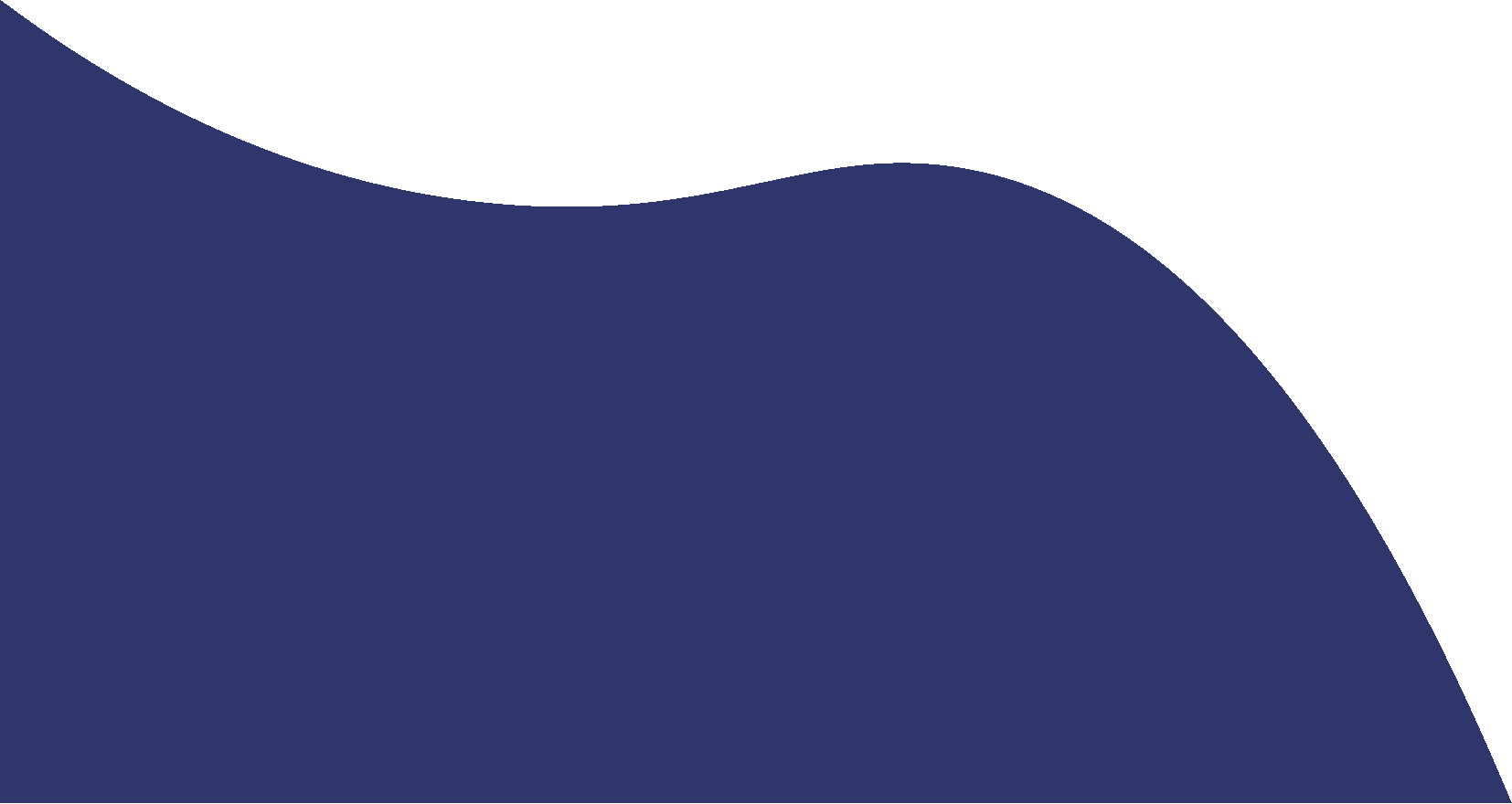 7° y 8° básico
Oración
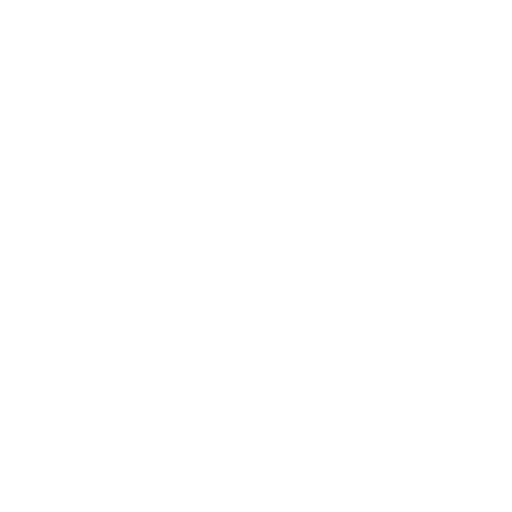 Avemaría
Dios te salve, María, 
llena eres de gracia;
el Señor es contigo.
Bendita Tú eres 
entre todas las mujeres,
y bendito es el fruto de tu vientre, Jesús. 
Santa María, Madre de Dios,
ruega por nosotros, pecadores,
ahora y en la hora de nuestra muerte. Amén
Título del juego
Juguemos a adivinar
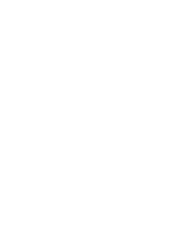 Adivina los elementos
Dividanse en 2 o 3 grupos según la disposición de la sala de clases.
1
Observen las imágenes que estarán cubiertas con cuadrados negros en la presentación.
2
Intenten adivinar qué objeto se esconde bajo los cuadrados.
3
El primer grupo en descifrar correctamente los elementos ocultos, gana un punto.
4
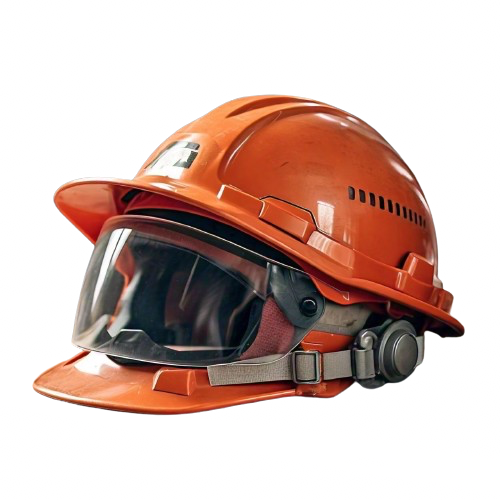 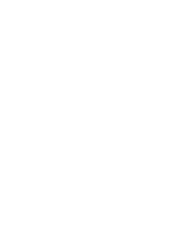 Casco de construcción
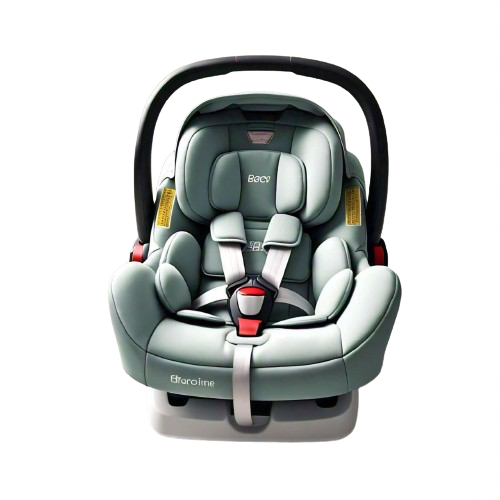 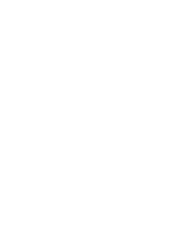 Silla de auto
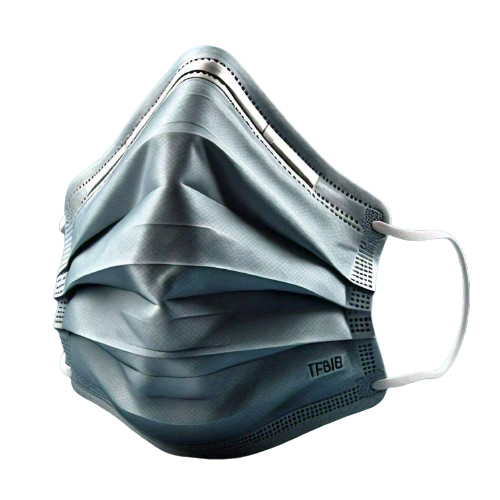 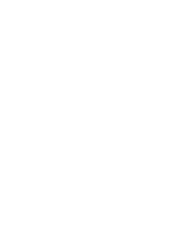 Mascarilla quirúrgica
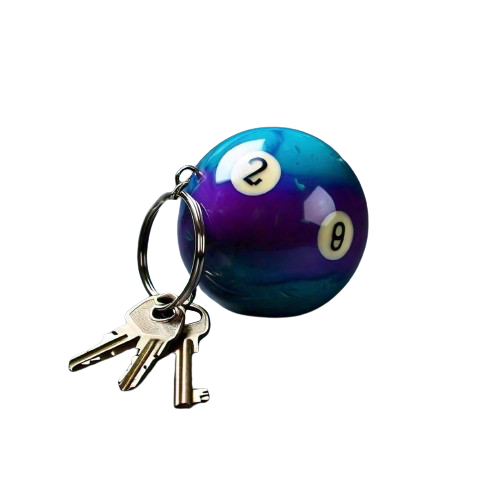 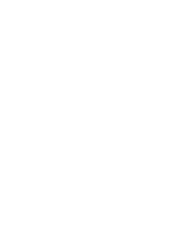 Llaves
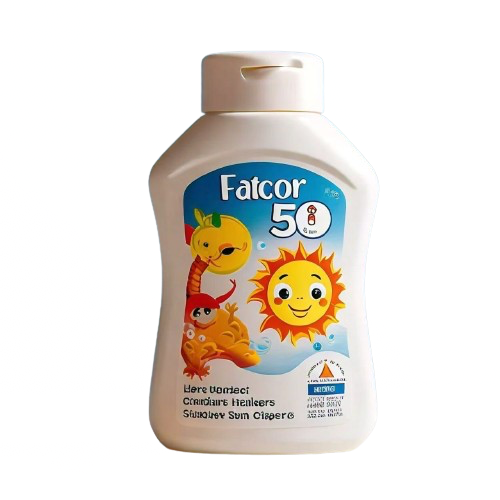 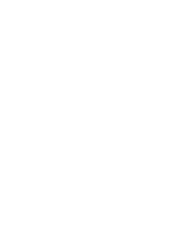 Bloqueador solar
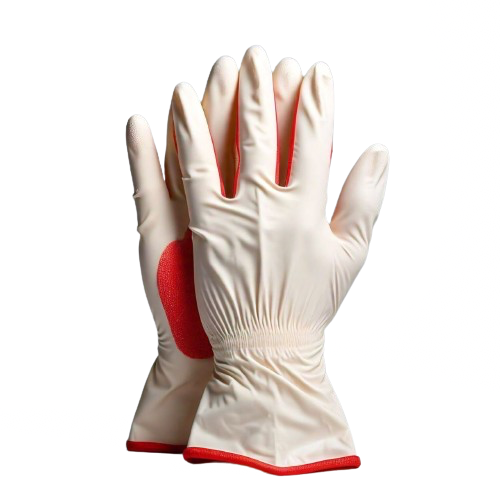 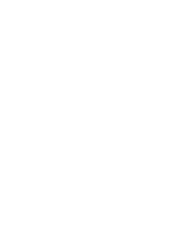 Guantes de látex
Título de la Provocación
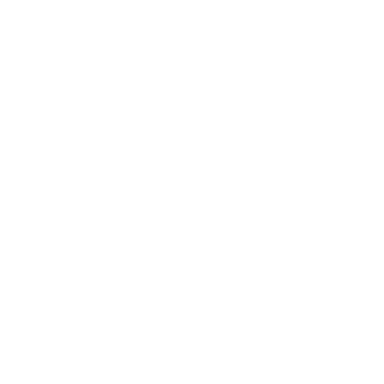 Reflexionemos
¿Qué tenían en común los diferentes objetos que han descubierto? ¿Por qué?
¿Por qué creen ustedes que los seres humanos buscamos medidas de protección? ¿Qué les hace decir eso?
¿Qué conexión harían entre este juego y lo aprendido en la clase anterior?¿Por qué?
¿Por qué creen que la Virgen del Carmen ha querido regalarnos, por medio de san Simón Stock, el escapulario?
Título de la Provocación
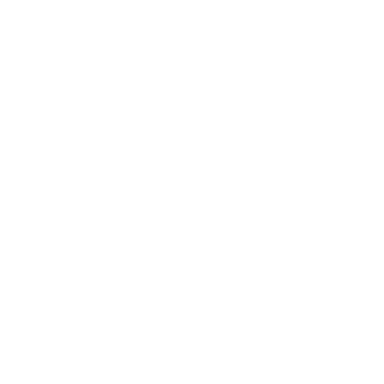 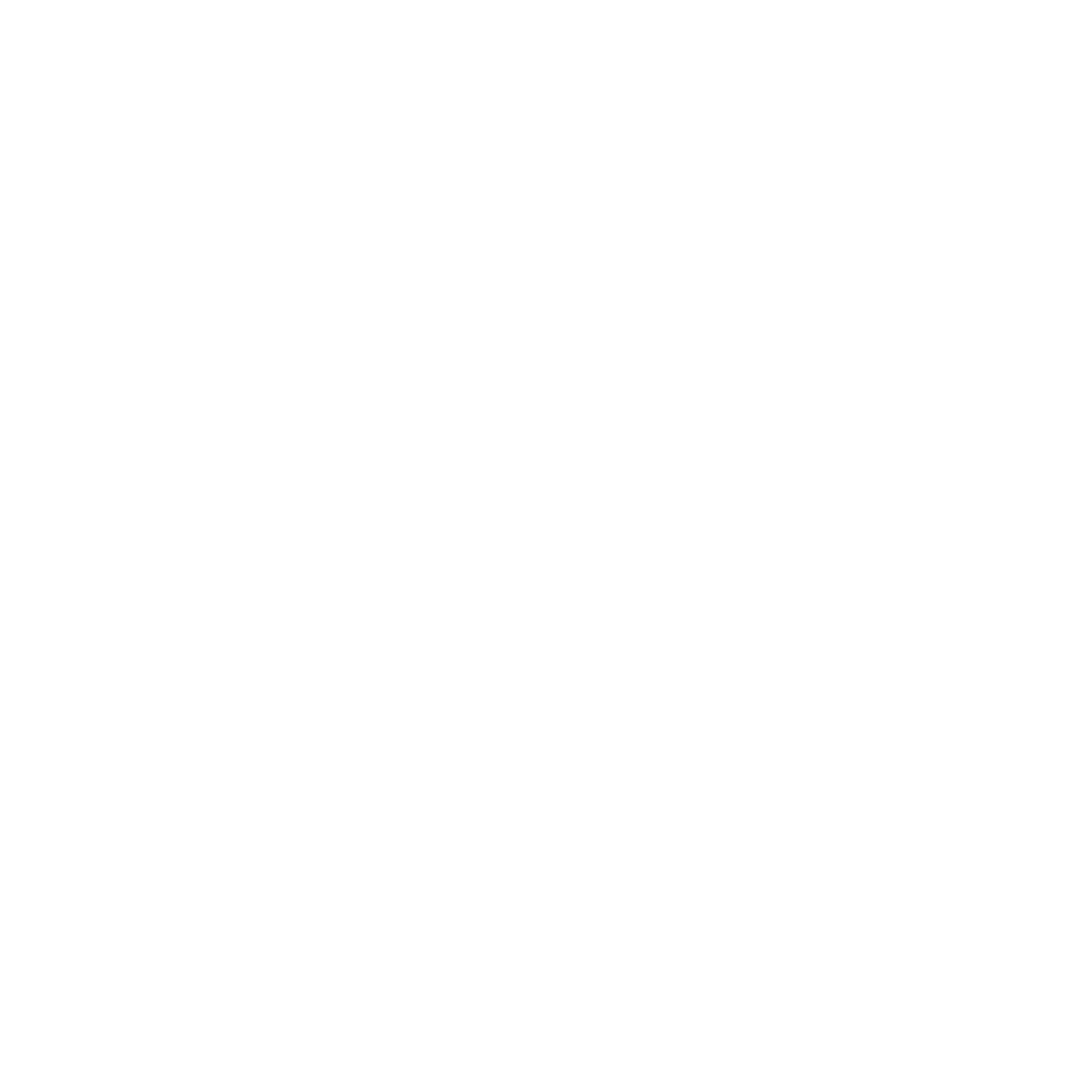 Recordemos
Recordemos
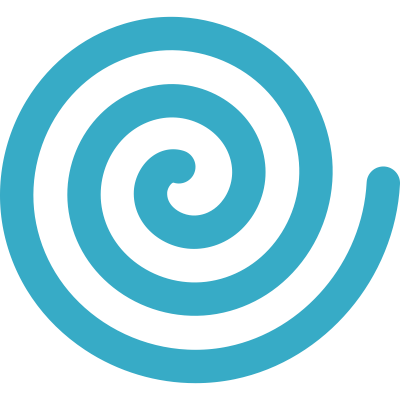 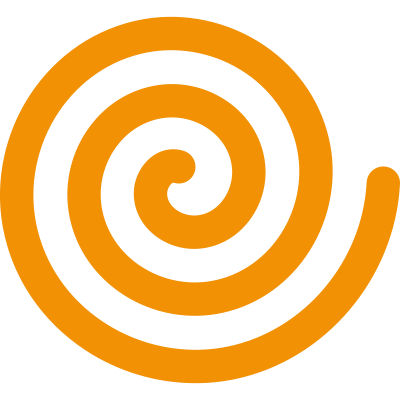 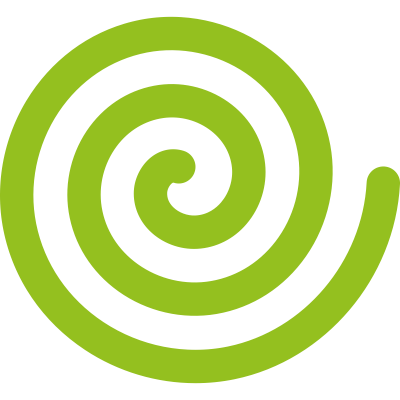 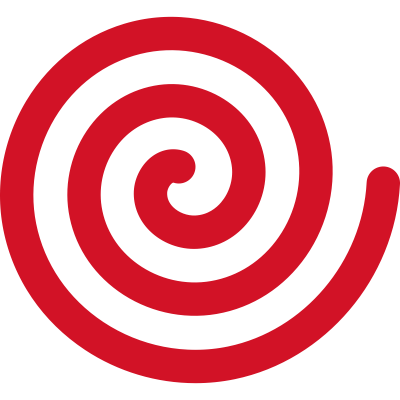 ¿Qué es el escapulario?
¿Quién y cuándo recibió el escapulario?
¿A qué se compromete la Virgen con él?
¿Qué implica llevarlo con fe y amor?
Una devoción mariana.
San Simón Stock el 16 de julio de 1251.
A brindarnos su cuidado maternal.
Tomar a la Virgen María como ejemplo de amor a Dios y a los demás.
Meta de la clase
¿Por qué la Iglesia invita a difundir el uso del escapulario?
¡Elaboremos nuestro afiche para difundir el escapulario!
¡Elaboremos nuestro afiche para difundir el escapulario de la Virgen del Carmen!
Título del juego
Juguemos a adivinar
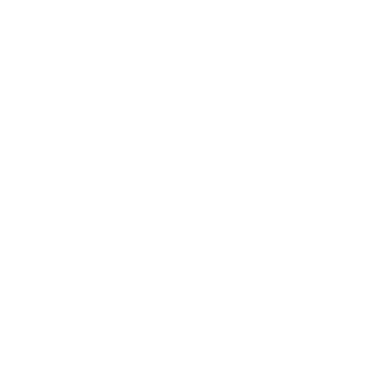 Instrucciones
Reúnete en grupos de 4 integrantes.
1
Recuerden qué es el escapulario a partir de la noticia El regalo de la Virgen del Carmen y la ficha de trabajo de la clase pasada.
2
Seleccionen la información que incorporarán en el afiche, según los parámetros establecidos.
3
Elaboren su afiche publicitario de manera atractiva y armónica, buscando difunfundir la devoción al escapulario en nuestra comunidad educativa.
4
Reflexionemos
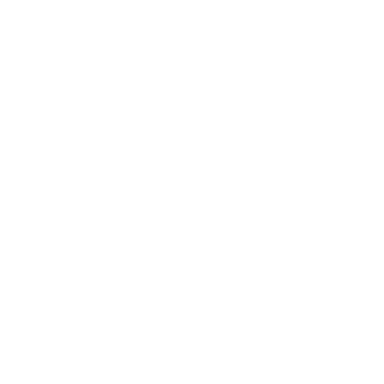 ¿Qué incorporarán?
Título o slogan atractivo.
La respuesta de, al menos, 4 de las siguientes preguntas: 
¿Qué es el escapulario?
¿Cómo es el escapulario?
¿Quién  y cuándo recibió el escapulario?
¿Qué promete la Virgen del Carmen con el escapulario?
¿Qué implica llevar el escapulario?
¿Cuál es la importancia del escapulario?
Al menos una imagen que apoye gráficamente el mensaje.
Meta de la clase
¿Por qué creen que la Iglesia invita a difundir el uso del escapulario?